УПРАВЛЕНИЕ ФЕДЕРАЛЬНОЙ 
АНТИМОНОПОЛЬНОЙ СЛУЖБЫ ПО РЕСПУБЛИКЕ КАРЕЛИЯ
ОСОБЕННОСТИ РЕКЛАМЫ ФИНАНСОВЫХ УСЛУГ И ФИНАНСОВОЙ ДЕЯТЕЛЬНОСТИ

Петрозаводск– 2020
Особенности рекламы финансовых услуг
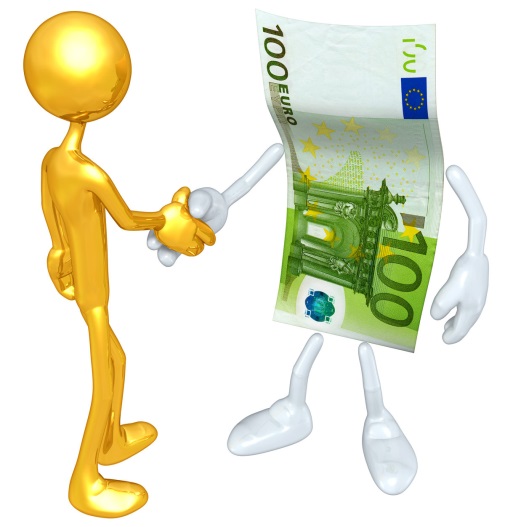 Обязательное требование: 
наименование или имя лица, оказывающего банковские, страховые и иные финансовые услуги или осуществляющего финансовую деятельность (часть 1 статьи 28 Закона о рекламе)
гарантия соблюдения информационного права по осведомленности потребителей о конкретной организации, делающей заманчивое финансовое предложение

 лицами, оказывающими финансовые услуги и осуществляющими финансовую деятельность, являются не любые организации, а лишь те, которые на законных основаниях обладают статусом финансовой организации, подтверждаемым соответствующими лицензией, разрешением,  либо включением в соответствующий реестр, членством в соответствующей саморегулируемой организации
2
Особенности рекламы финансовых услуг
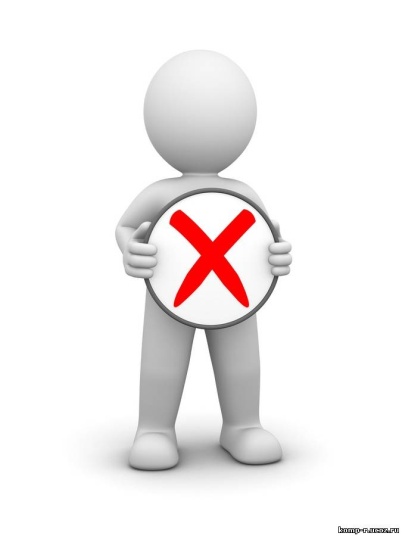 Не допускается реклама по предоставлению займов лицом, не осуществляющим профессиональную деятельность в соответствии с ФЗ «О потребительском кредите (займе)» (часть 13 статьи 28 Закона о рекламе)
Не допускается реклама финансовых услуг лицами, не обладающим соответствующим статусом финансовой организации (часть 14 статьи 28 Закона о рекламе)
потребительские кредиты выдают только банки, имеющие соответствующие лицензии Банка России
 потребительские займы выдают некредитные организации:
 ломбарды – при обязательном включении в их наименование слова «ломбард»;
 потребительские и сельскохозяйственные кооперативы - вправе выдавать заем только своим пайщикам; 
 микрофинансовые организации - внесенные Банком России в государственный реестр микрофинансовых организаций
3
Особенности рекламы финансовых услуг
Предоставление рассрочки:
товарный и (или) коммерческий кредит – это отношения покупателя и торговой организации, предоставляющей возможность приобретения товара в рассрочку или с отсрочкой платежа.
Требования статьи 28 Закона о рекламе не распространяются на рекламу о предоставлении рассрочки
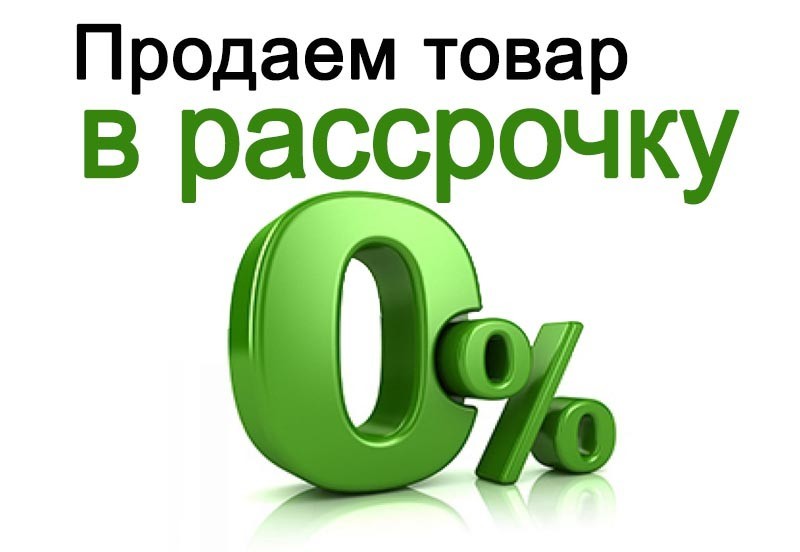 Исключение: если торговая организация не сама предоставляет рассрочку, а пользуется финансовым посредничеством банка-партнера либо иной финансовой организации, то реклама такой торговой организации с указанием на возможность приобретения товара в рассрочку должна раскрывать:
сведения о существе финансовой услуги – КРЕДИТ или ЗАЕМ, в том числе заем на условии членства в кооперативе,
обязательное указание наименования финансовой организации.
4
Особенности рекламы финансовых услуг
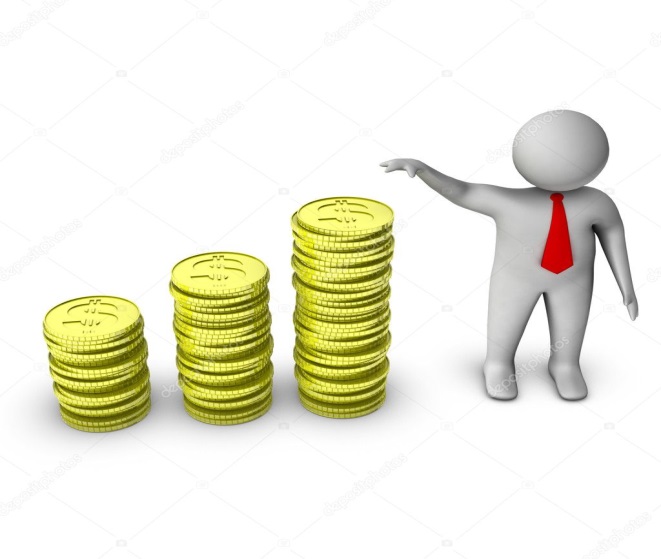 Реклама финансовых услуг и финансовой деятельности не должна:

гарантировать или обещать в будущем эффективность деятельности (доходности вложений), если такая эффективность не может быть определена на момент заключения соответствующего договора (пункт 1 части 2 статьи 28 Закона о рекламе);
умалчивать об иных условиях оказания соответствующих услуг, влияющих на сумму доходов, которые получат воспользовавшиеся услугами лица, или на сумму расходов, которую понесут воспользовавшиеся услугами лица, если в рекламе сообщается хотя бы одно из таких условий (пункт 2 части 2 статьи 28 Закона о рекламе)
5
Особенности рекламы финансовых услуг
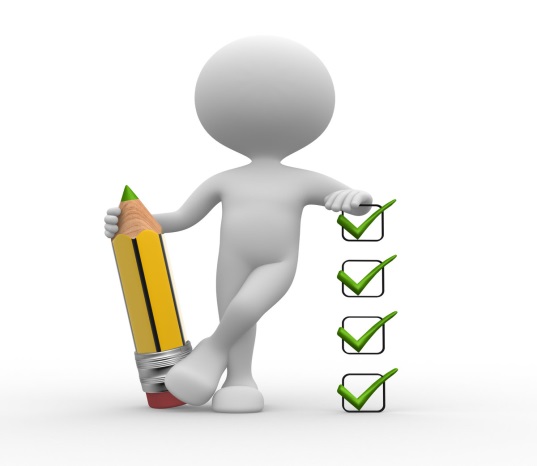 В рекламе кредита (займа) при указании хотя бы одного условия, влияющего на его стоимость, должны указываться все остальные условия, определяющие полную стоимость кредита (займа) для заемщика и влияющие на неё (часть 3 статьи 28 Закона о рекламе)
Существенными могут являться условия:
процентная ставка
 срок действия процентной ставки (в год, в месяц)
 сумма и валюта вклада (хранения денежных средств)
 иные условия, если их включение в договор банковского вклада либо в договор хранения денежных средств может повлиять на сумму, который вкладчик должен получить по договору
В рекламе финансовых услуг существенной является не только информация, привлекательная для потребителя, но и информация, способная обмануть ожидания, сформированные у потребителей такой рекламой
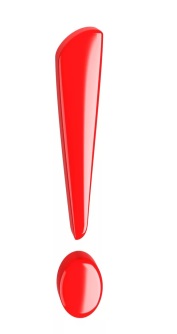 Условия должны быть воспринимаемыми обычным человеком  обычным образом: размер шрифта, контрастность
6
Практика Карельского УФАС России
Дело о нарушении законодательства о рекламе №010/05/28-526/2019 было возбуждено в отношении ООО «Союз микрофинансирования К»  - в рекламе, размещенной на фасаде здания,  признано нарушение пункта 7 части 7, частей 13 и 14 статьи 28 Закона о рекламе
7
Практика Карельского УФАС России
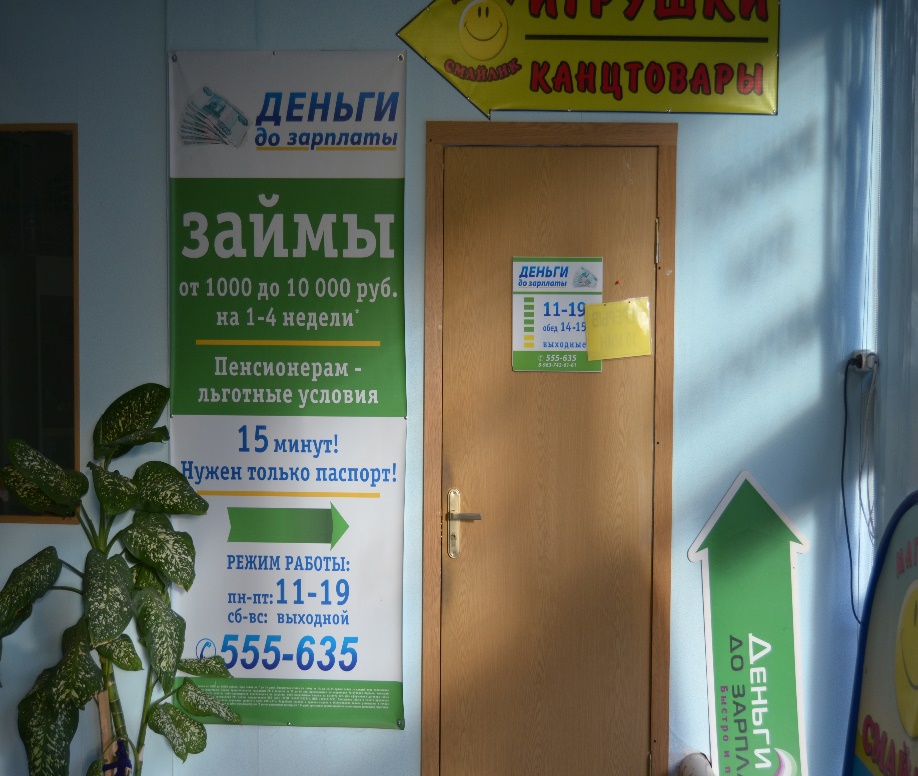 Дело о нарушении законодательства о рекламе №010/05/28-967/2019 было возбуждено в отношении ООО «А1» - в рекламе, распространенной посредством рекламных баннеров,  размещенных в местах осуществления деятельности, и в еженедельной бесплатной газете «Десятый регион», признано нарушение части 7 статьи 5, частей 1,3 статьи 28 Закона о рекламе
8
Практика Карельского УФАС России
Дело о нарушении законодательства о рекламе №010/05/28-890/2019 , возбужденное в отношении ООО МКК «Агора» – в рекламе, размещенной в витринах офиса, признано нарушение части 7 статьи 5, частей 1,3 статьи 28 Закона о рекламе
9
Практика Карельского УФАС
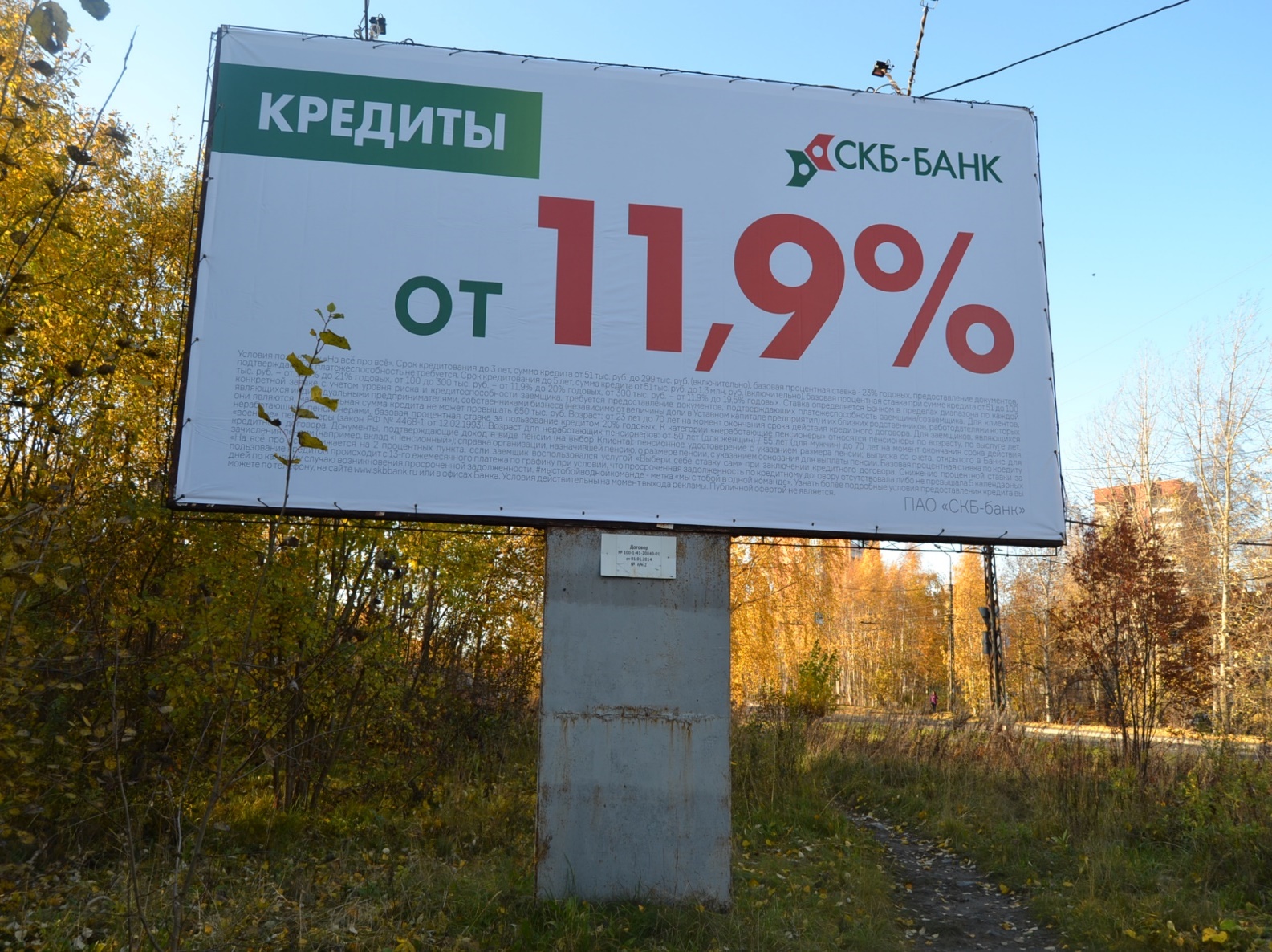 Дело о нарушении законодательства о рекламе №03-02/03-2019, возбужденное в отношении ПАО «СКБ-Банк», в рекламе, размещенной на рекламных конструкциях в 
г. Петрозаводске, признано нарушение части 7 статьи 5, части 3 статьи 28 Закона о рекламе
10
Практика Карельского УФАС
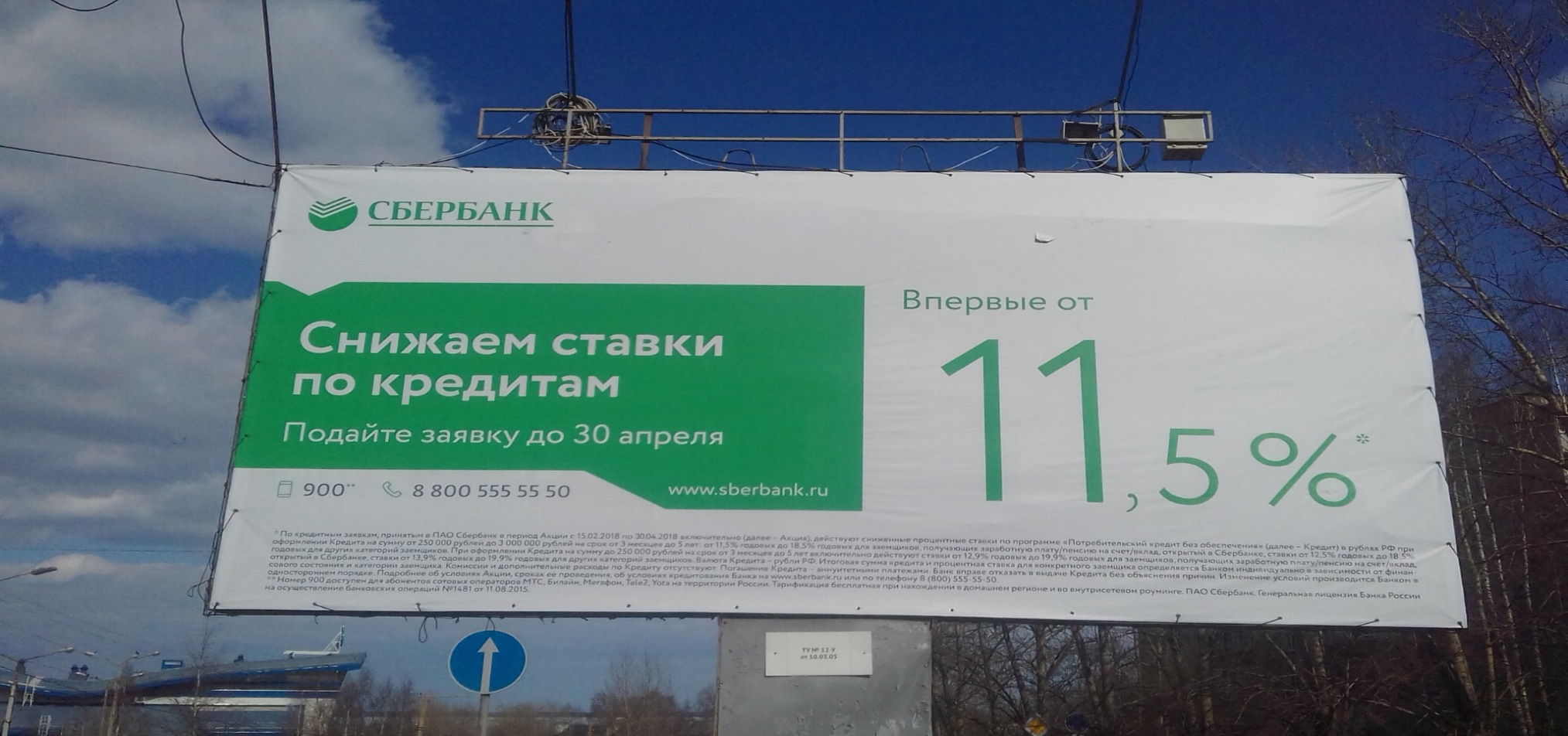 Дело о нарушении законодательства о рекламе №03-02/31-2018, возбужденное в отношении ПАО «Сбербанк России» – в рекламе, размещенной на рекламных конструкциях в г. Петрозаводске признано нарушение  части 7 статьи 5, части 3 статьи 28 Закона о рекламе
11
Практика Карельского УФАС России
Дело о нарушении законодательства о рекламе, возбужденное в отношении 
ПАО КБ «Восточный» в связи с распространением рекламы финансовой услуги, посредством СМС-сообщения в отсутствие согласия абонента – признано нарушение части 1 статьи 18, части 3 статьи 28 Закона о рекламе
10.12.2018 16:26
«Кредит до 1 млн р. От 11,5 % в ПАО КБ «Восточный»! 88001007100
Дело о нарушении законодательства о рекламе №010/05/18-14/2019, возбужденное в отношении ПАО «КБ «Восточный» в связи с распространением СМС-рекламы финансовых услуг  - признано нарушение части 1 статьи 18, части 3 статьи 28 Закона о рекламе
12
Разграничение ответственности
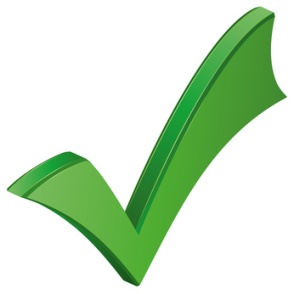 Рекламодатель несет ответственность за нарушение                частей 2–8 статьи 5, статьи 7, статьи 28 Закона о рекламе
Рекламораспространитель несет ответственность за нарушение статьи 7, части 1 статьи 28, части 13 статьи 28 Закона о рекламе
Виновные действия сотрудника финансовой организации не свидетельствуют об отсутствии оснований для привлечения финансовой организации к административной ответственности (судебная практика по делу А40-118735/2013)
Вина юридического лица проявляется в виновном действии (бездействии) соответствующих лиц, действующих от его имени и допустивших нарушение действующего законодательства (Определение Конституционного  Суда РФ от 14.12.2000 № 244-О)
13
Административная ответственность за нарушение законодательства о рекламе
14
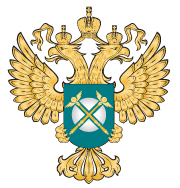 СПАСИБО ЗА ВНИМАНИЕ!